МФК ЭФ МГУ (итоги опросов и приложения)
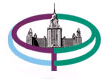 МАРКОВ А.Р., советник декана ЭФ МГУ, доцент кафедры мировой экономики
ГУДКОВА Т.В., доцент кафедры политической экономии
Опрос преподавателей МФК ЭФ
Опрос всех лекторов МФК ЭФ
Проведено в сентябре 2016 года
7 закрытых вопросов
Разослано 60 преподавателям, ответило 40 ( 66% !!!) 

Опрос членов Учебно  Методической Комиссии и членов Совета по Развитию
ИТОГИ ОПРОСА ЛЕКТОРОВ МФК ЭФ
ИТОГИ ОПРОСА ЛЕКТОРОВ МФК ЭФ
ИТОГИ ОПРОСА ЛЕКТОРОВ МФК ЭФ
ИТОГИ ОПРОСА ЛЕКТОРОВ МФК ЭФ
ИТОГИ ОПРОСА ЛЕКТОРОВ МФК ЭФ
ИТОГИ ОПРОСА ЛЕКТОРОВ МФК ЭФ
ИТОГИ ОПРОСА ЛЕКТОРОВ МФК ЭФ
ИТОГИ ОПРОСА ЛЕКТОРОВ МФК ЭФ
Итоги опроса членов УМК и членов Совета по развитию
Итоги опроса членов УМК и членов Совета по развитию
Итоги опроса членов УМК и членов Совета по развитию
Итоги опроса членов УМК и членов Совета по развитию
Итоги опроса членов УМК и членов Совета по развитию
РЕКЛАМА МФК (официальные сайты факультетов)
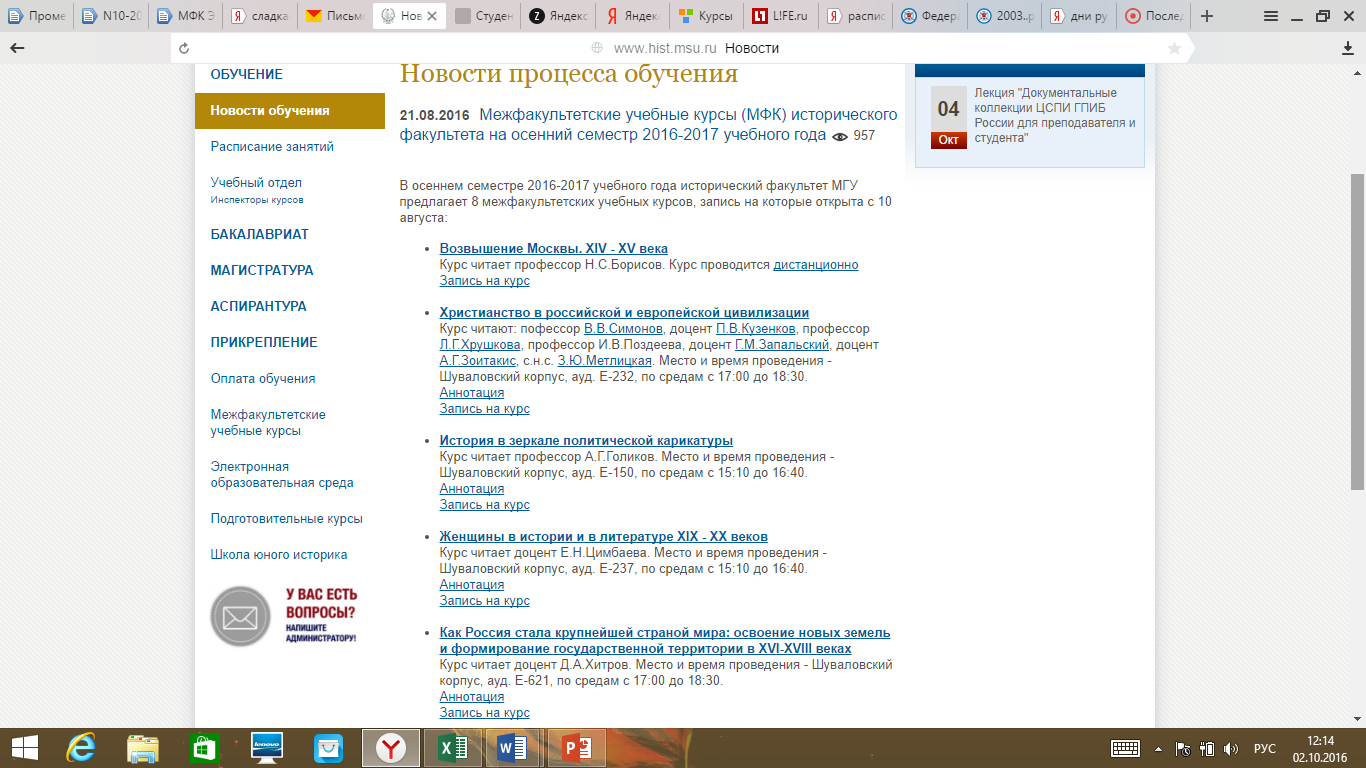 РЕКЛАМА МФК (соц. сети)
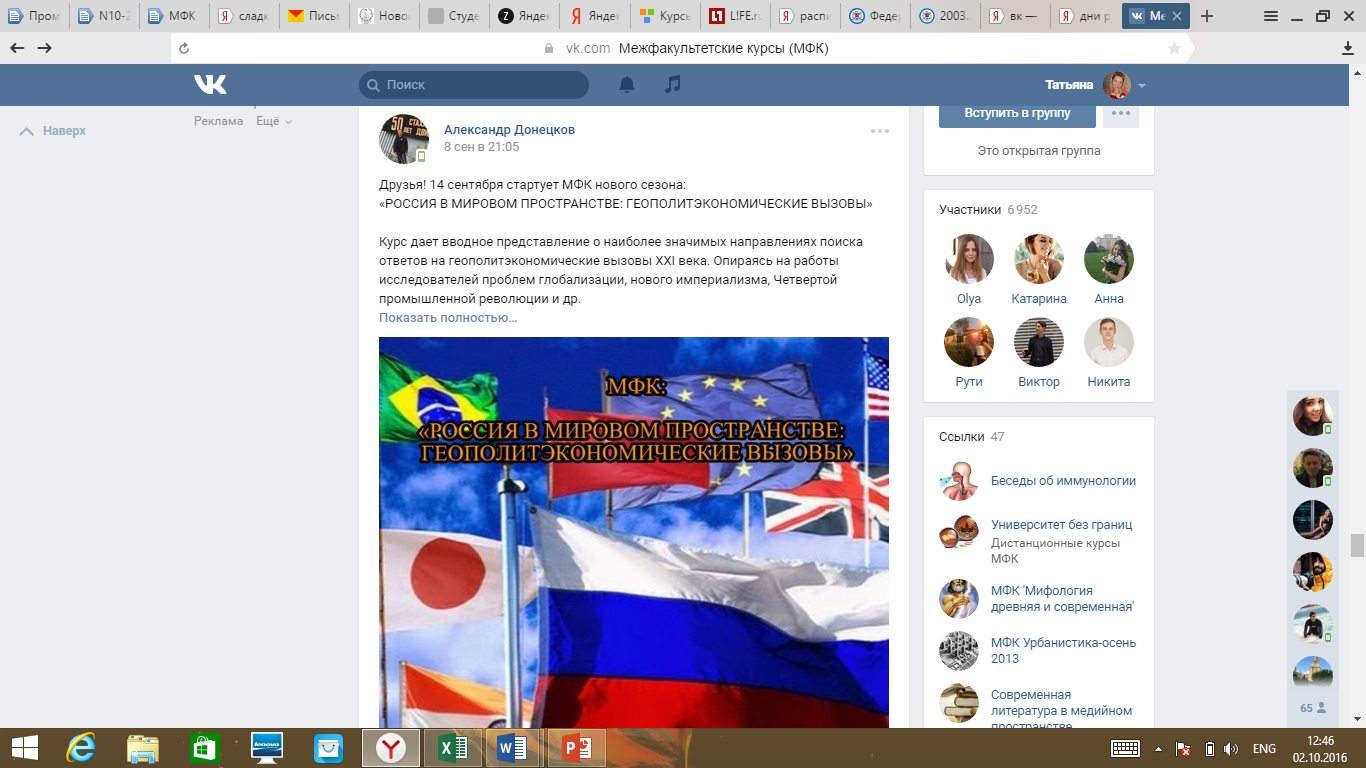 ПОИСК «Легкого зачета» (соц. сети)
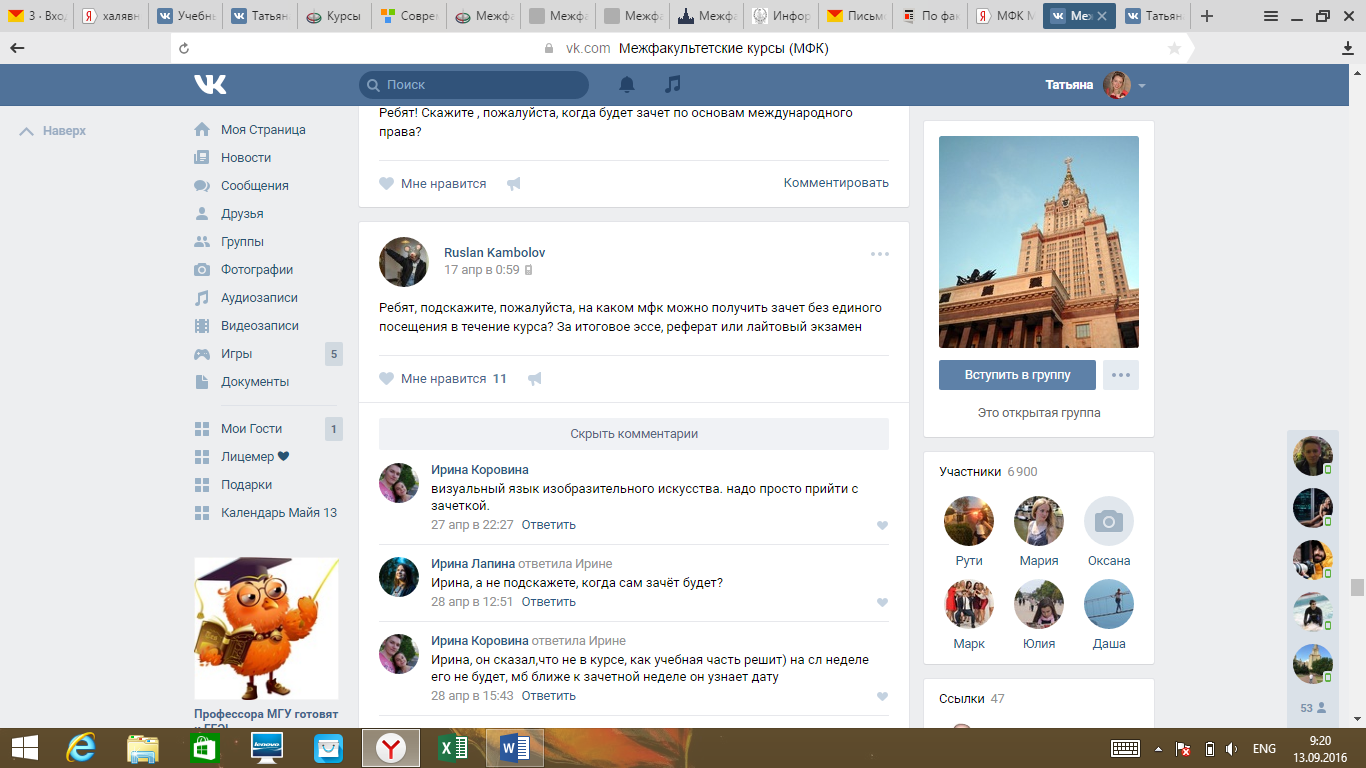 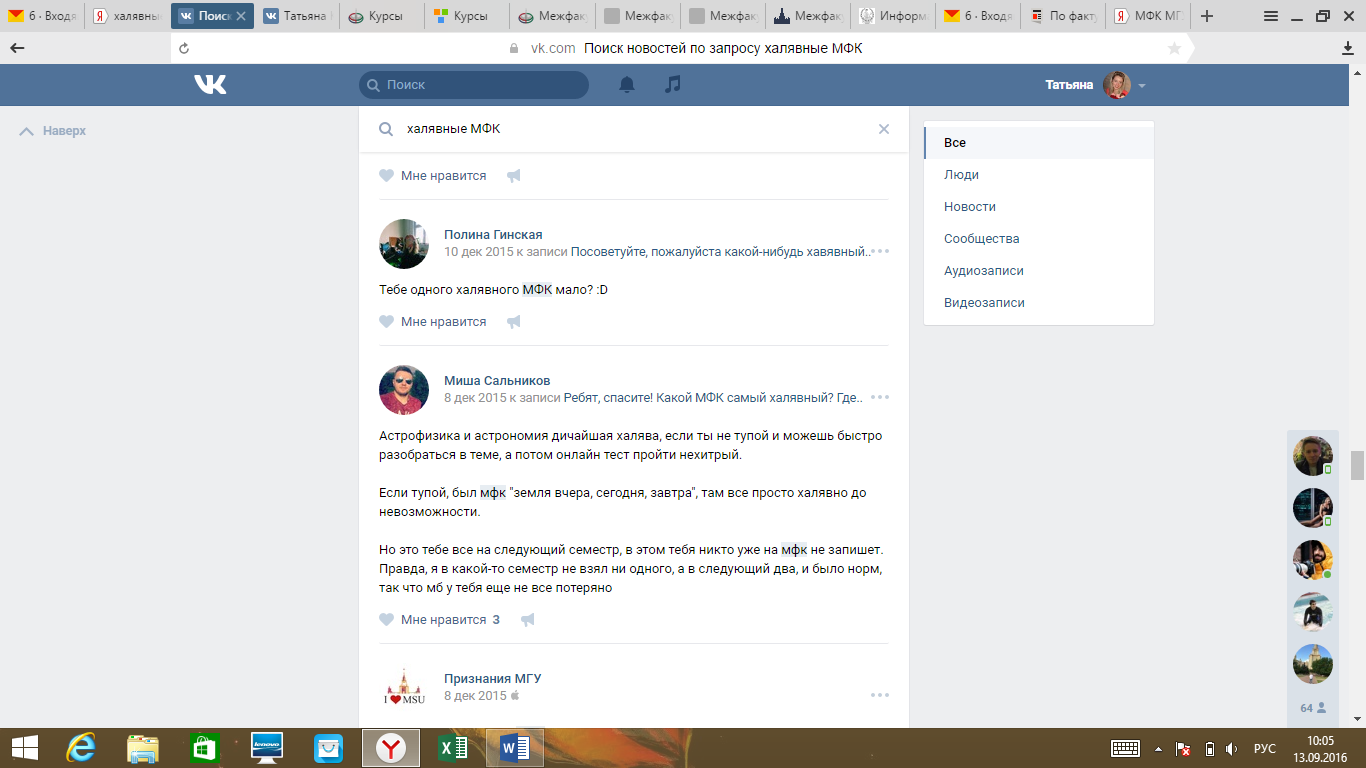 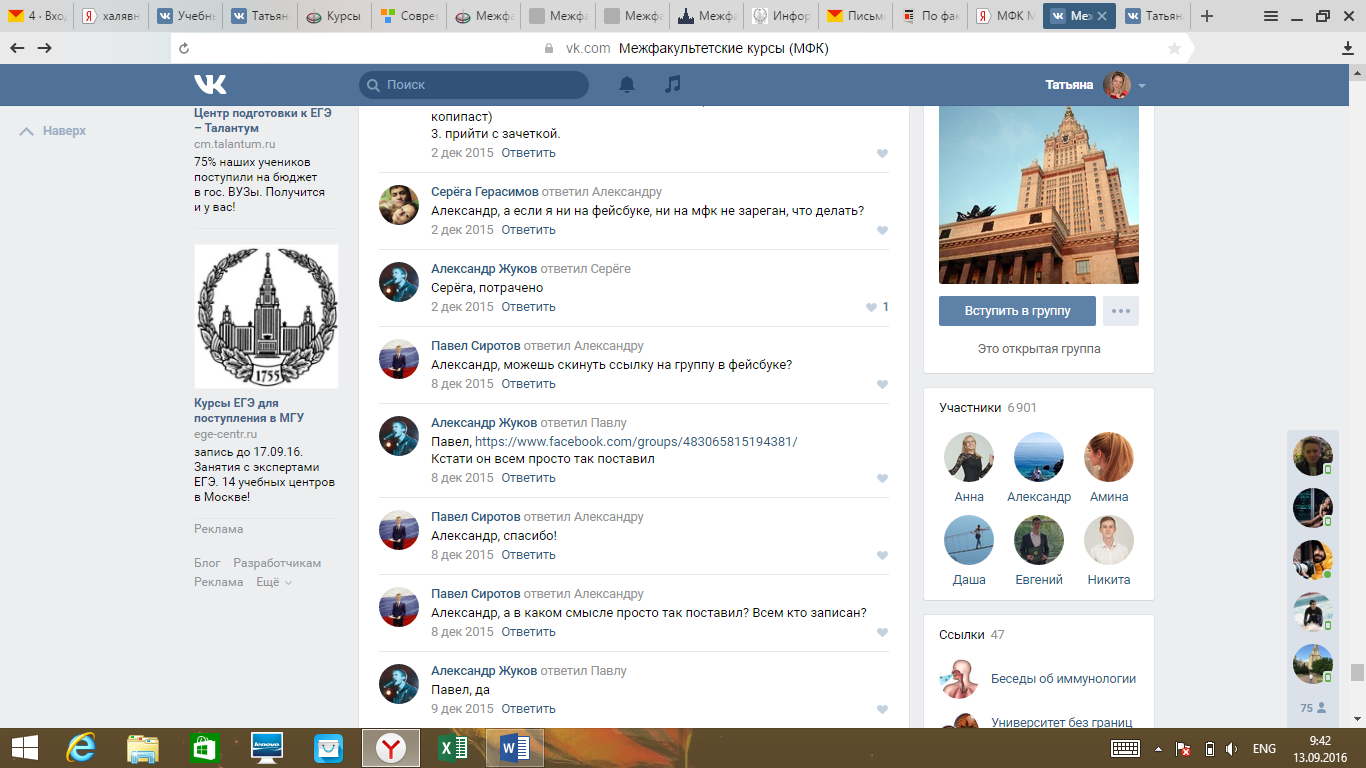 КАФЕДРЫ ЭФ, ЧИТАЮЩИЕ МФК 2014-2016